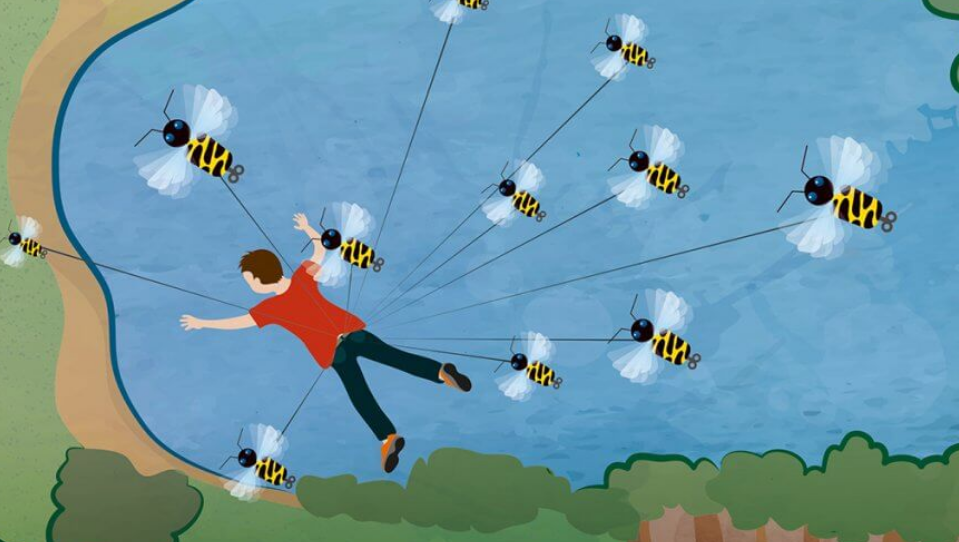 Bene Zoltán: Foltos dongók
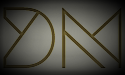 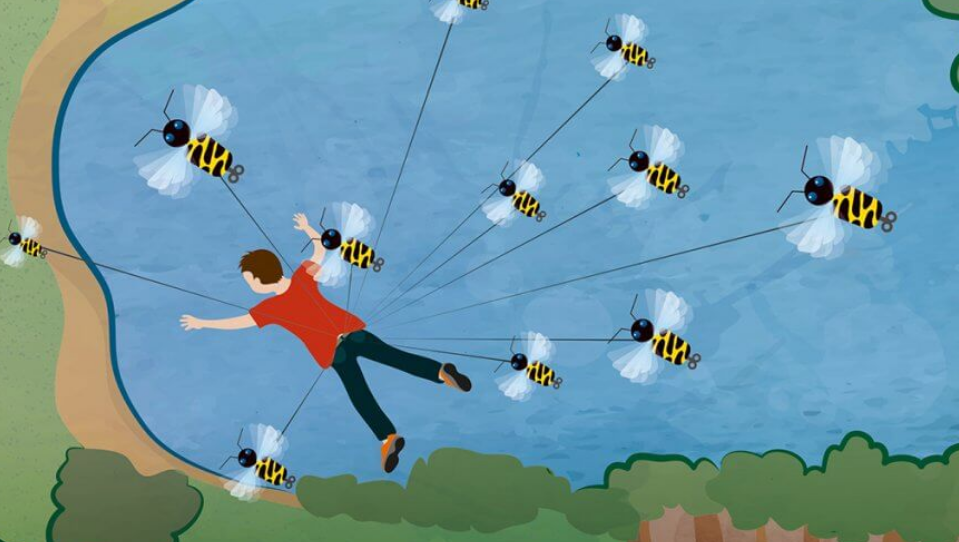 1. tudálékos
okoskodó
2. kámforrá vált
ellenszenves
3. taszító
kócos
4. bozontos
kitalálta
csodálkozva
5. kiókumlálta
elillant
6. ámuldozva
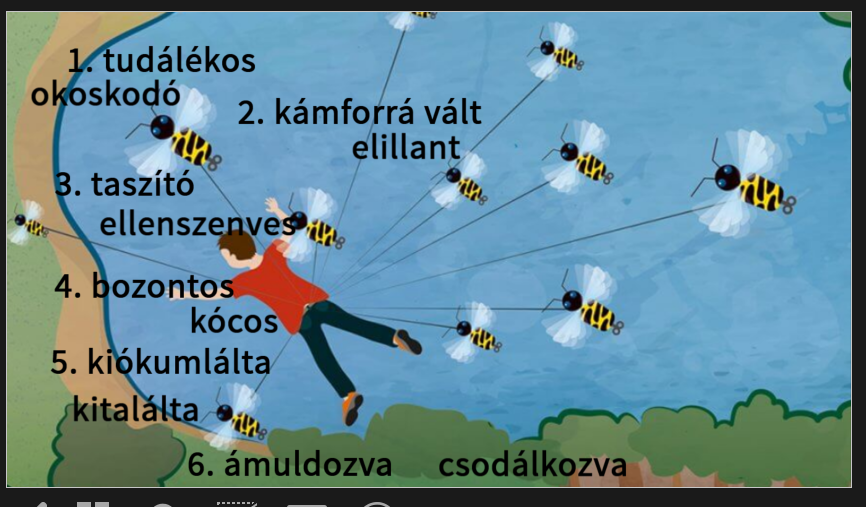 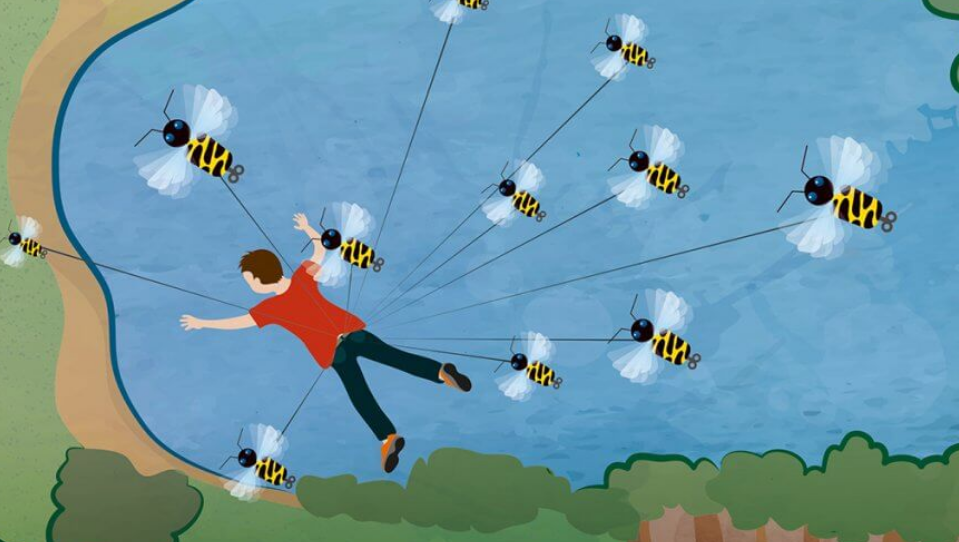 Kép forrása : https://ligetmuhely.com/szitakoto/foltos-dongok/